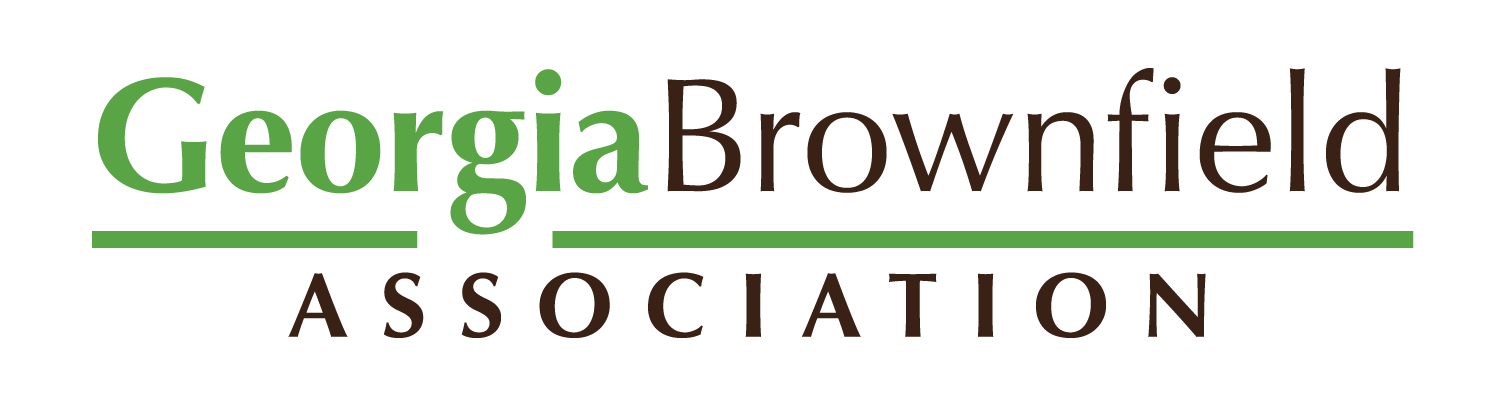 Inaugural Darahyl Dennis Scholarship
April 16, 2025

Presented With the Support of:
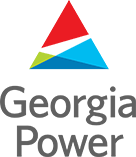 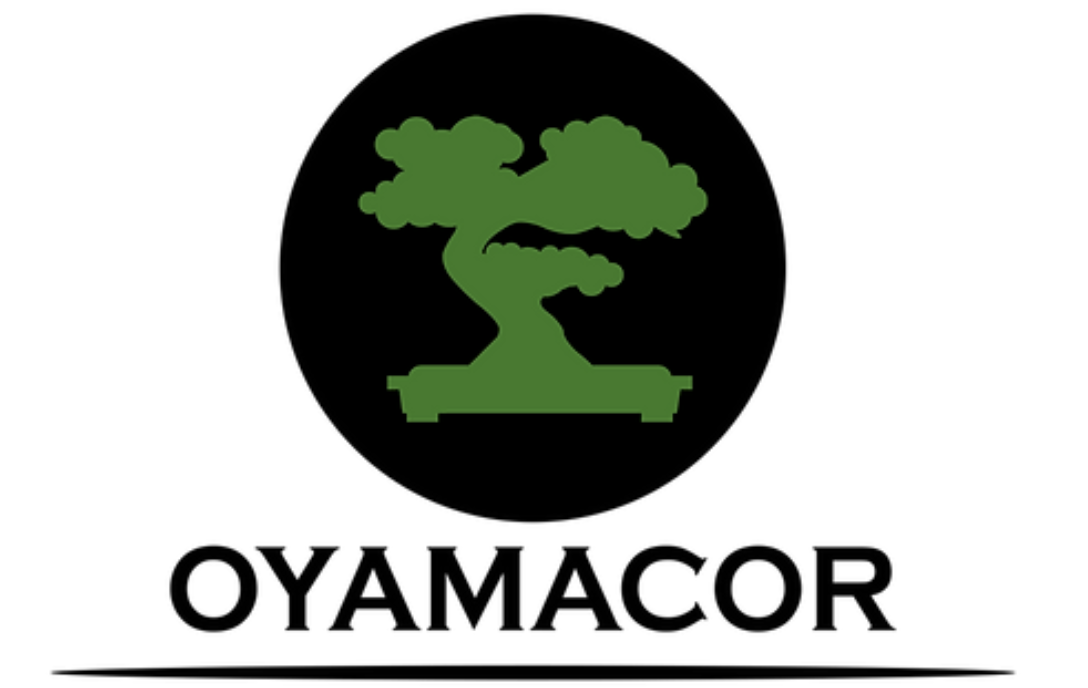 Darahyl Dennis
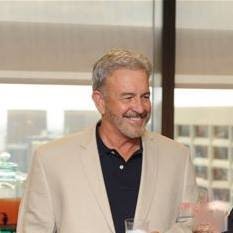 Inaugural GBA President and visionary
34 years at Georgia Power in environmental field
Columbus State University graduate
Passionate advocate for environment
Beloved husband, father, friend
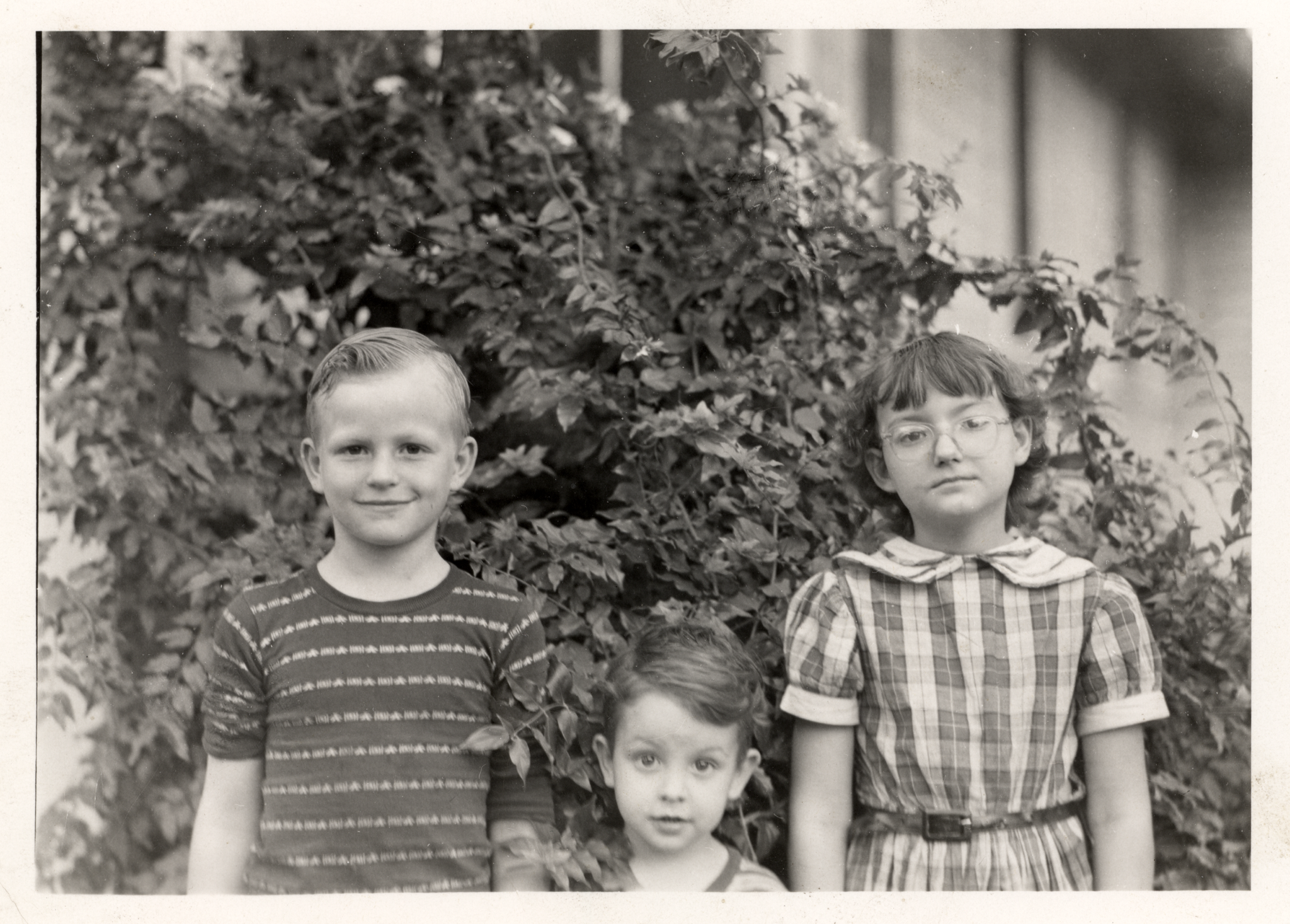 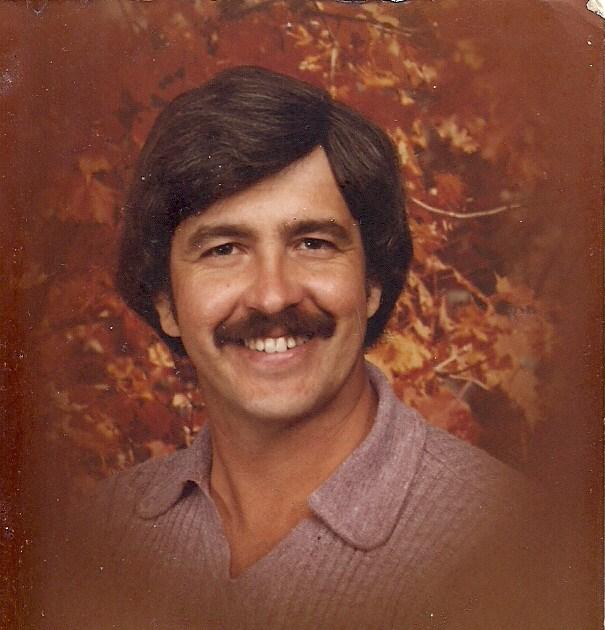 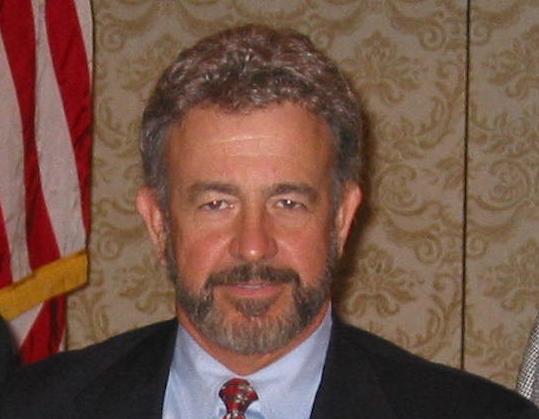 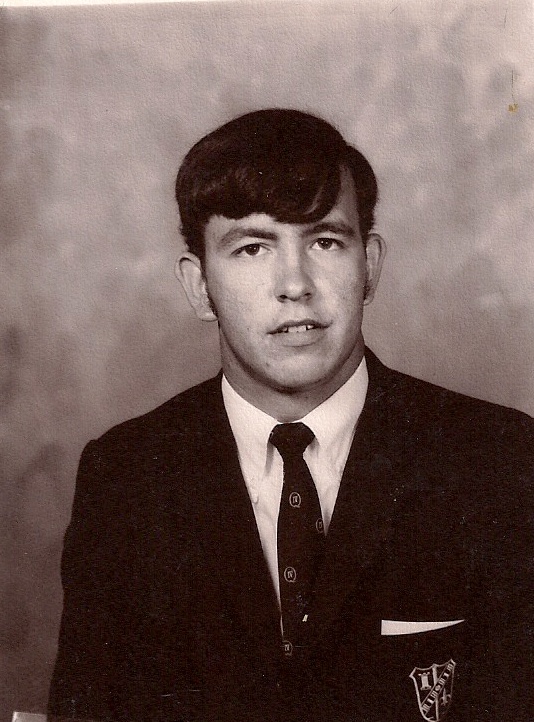 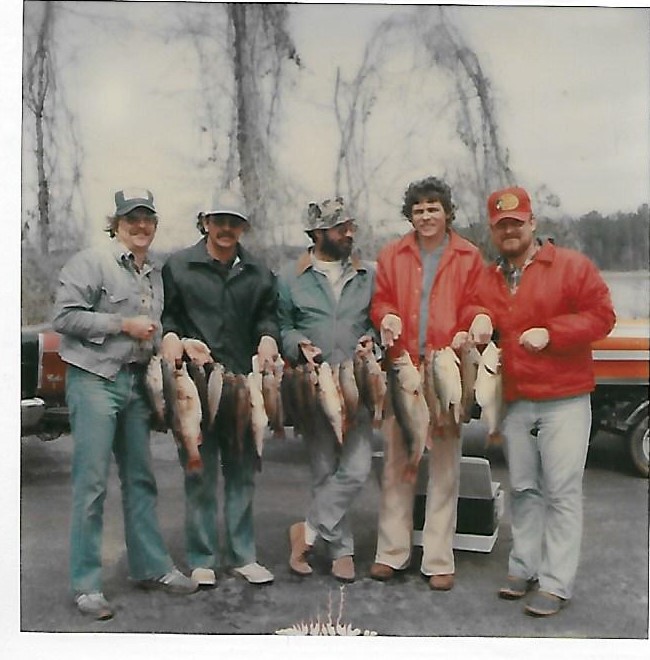 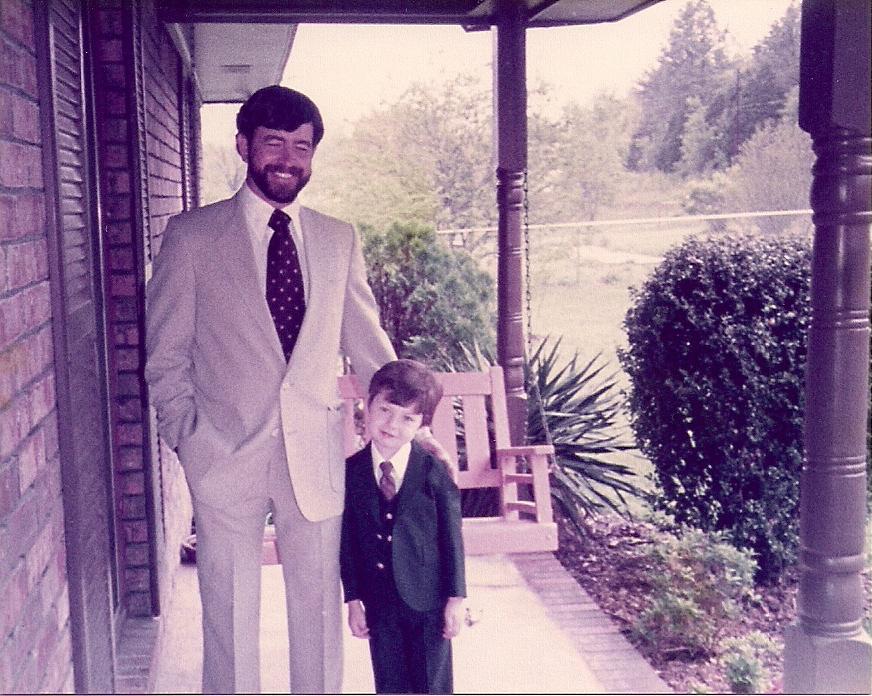 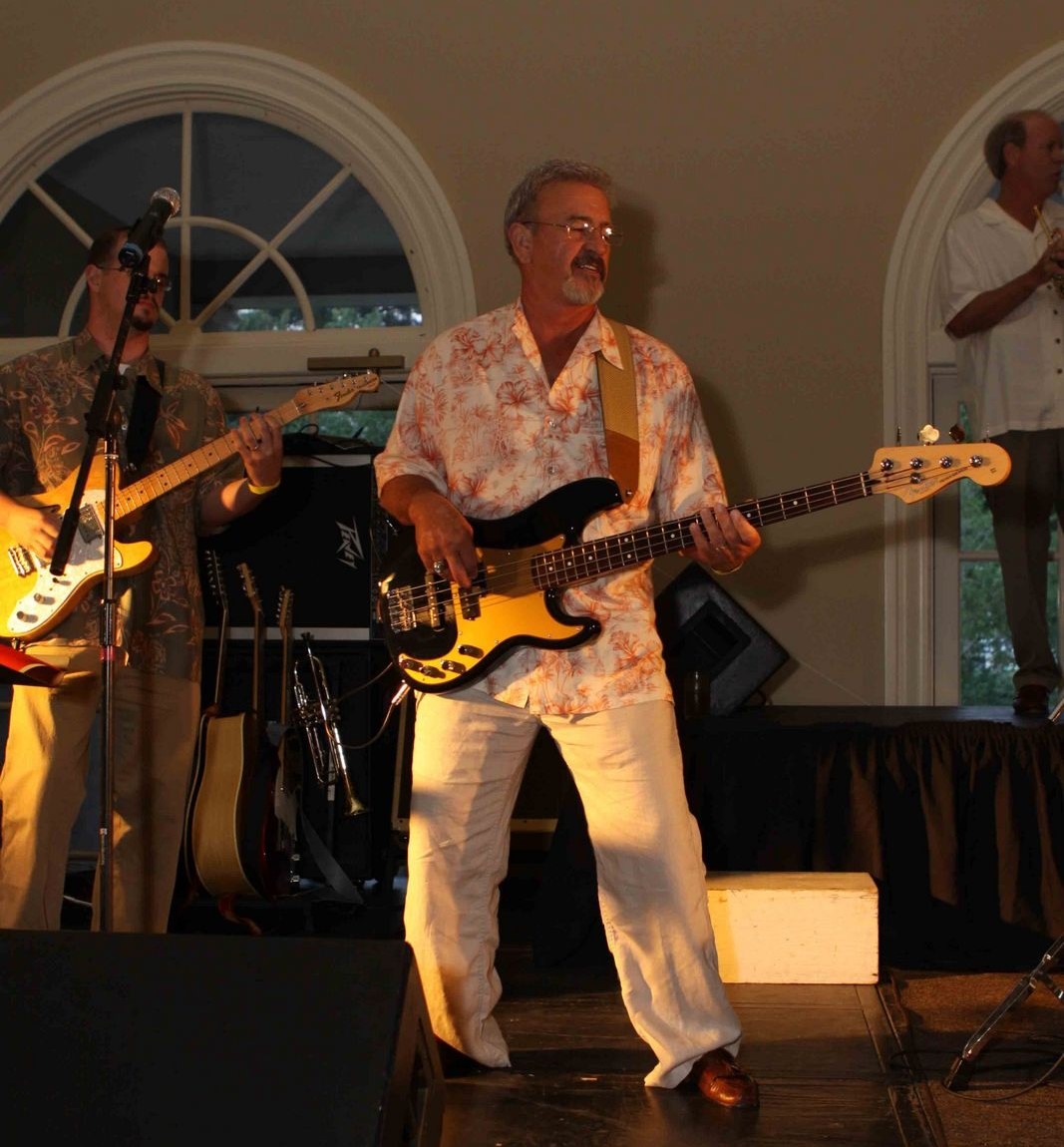 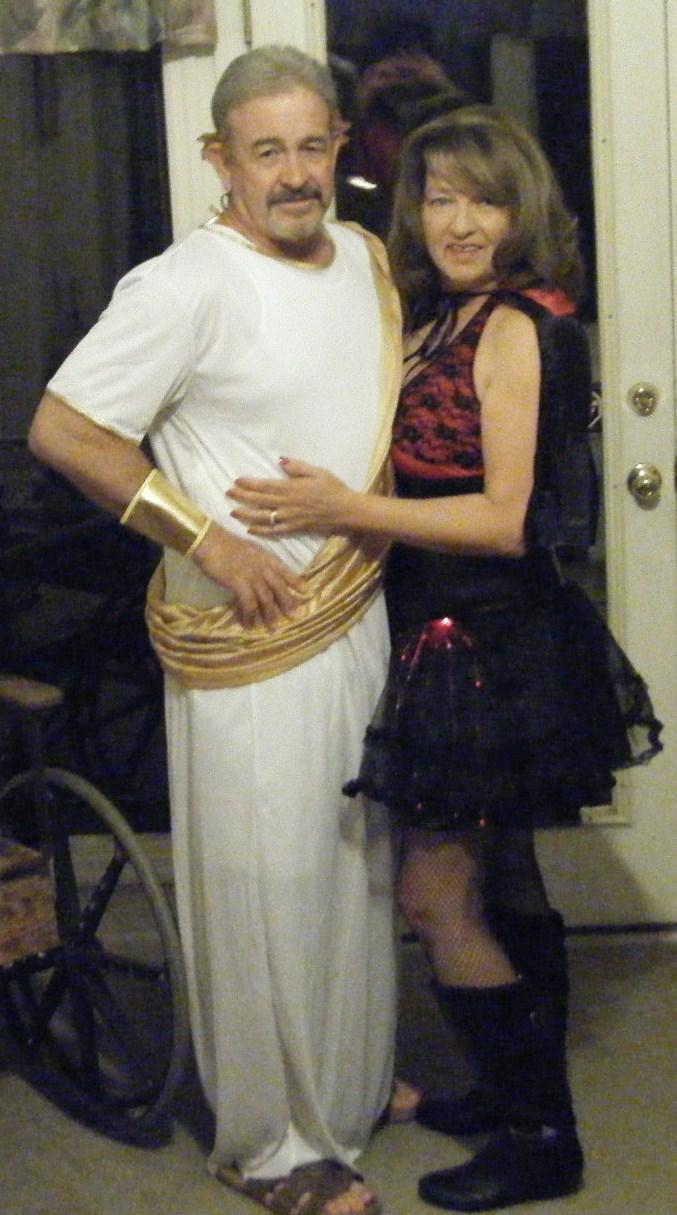 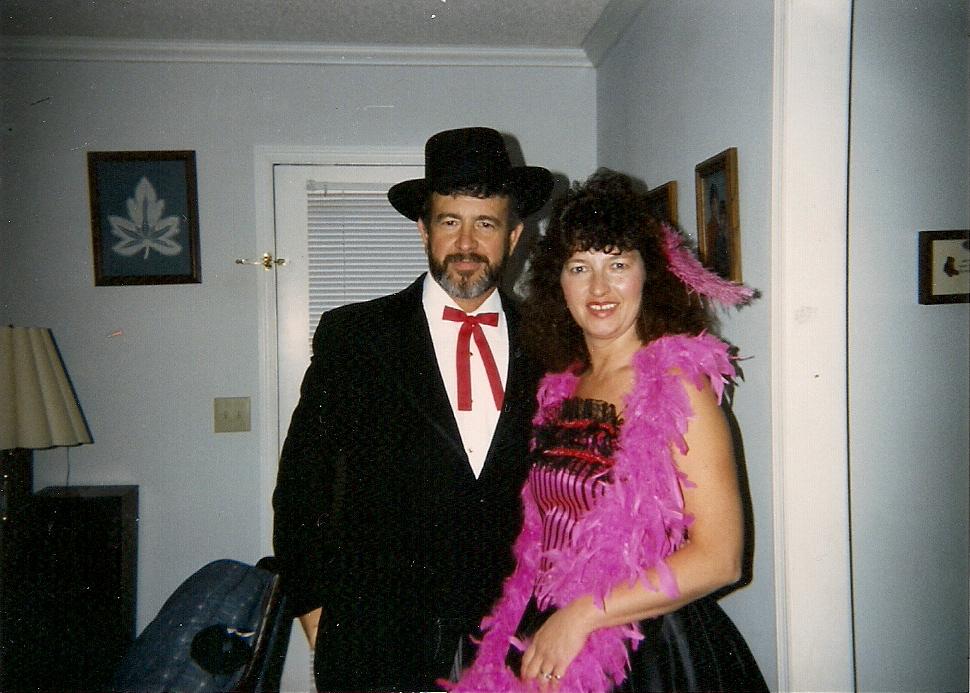 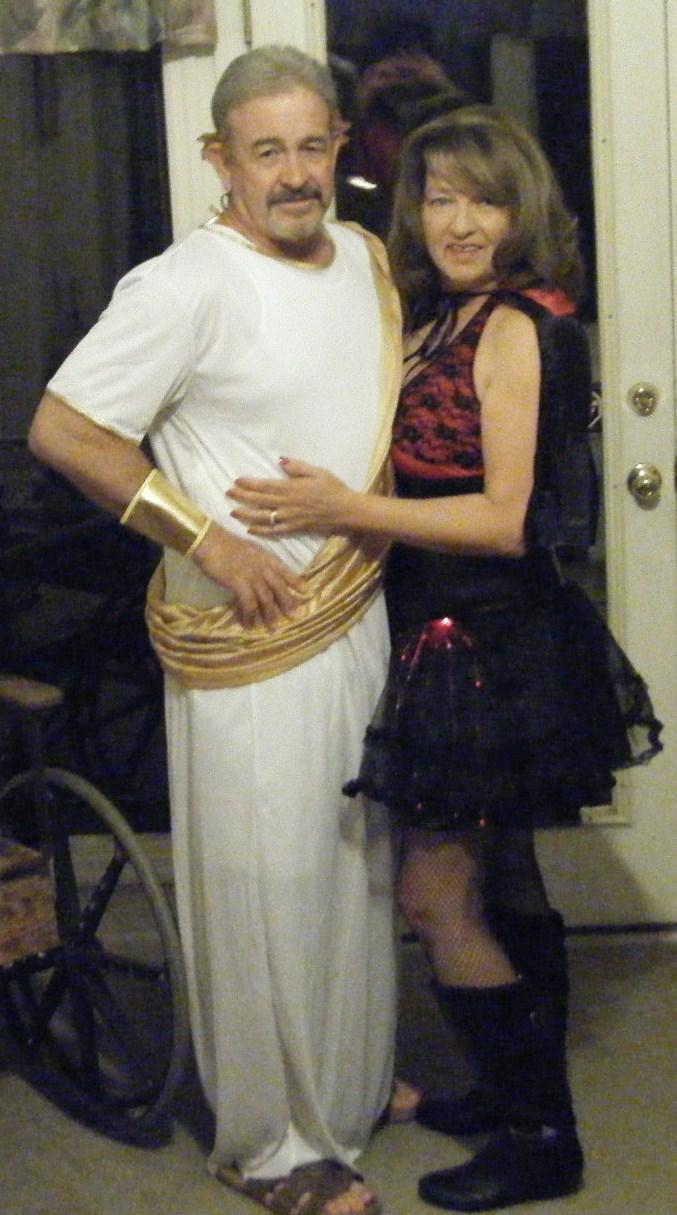 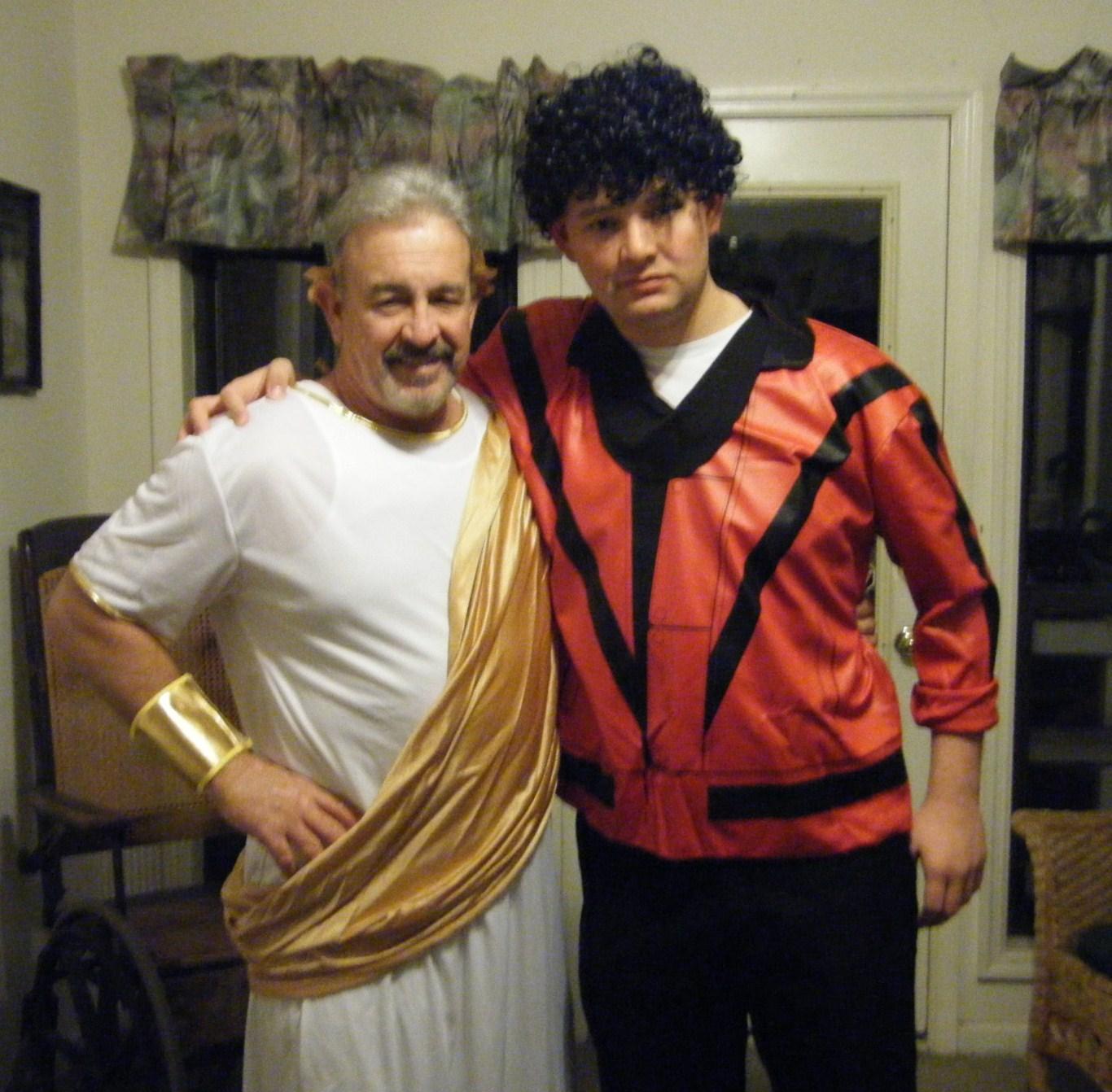 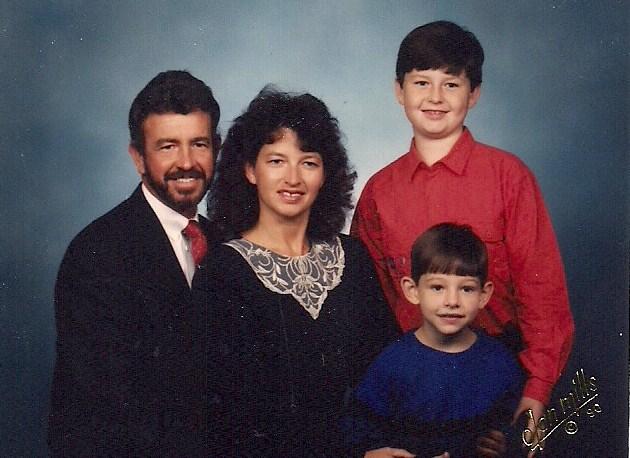 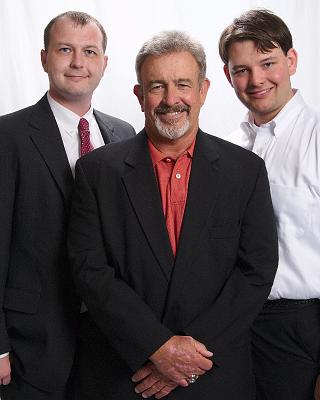 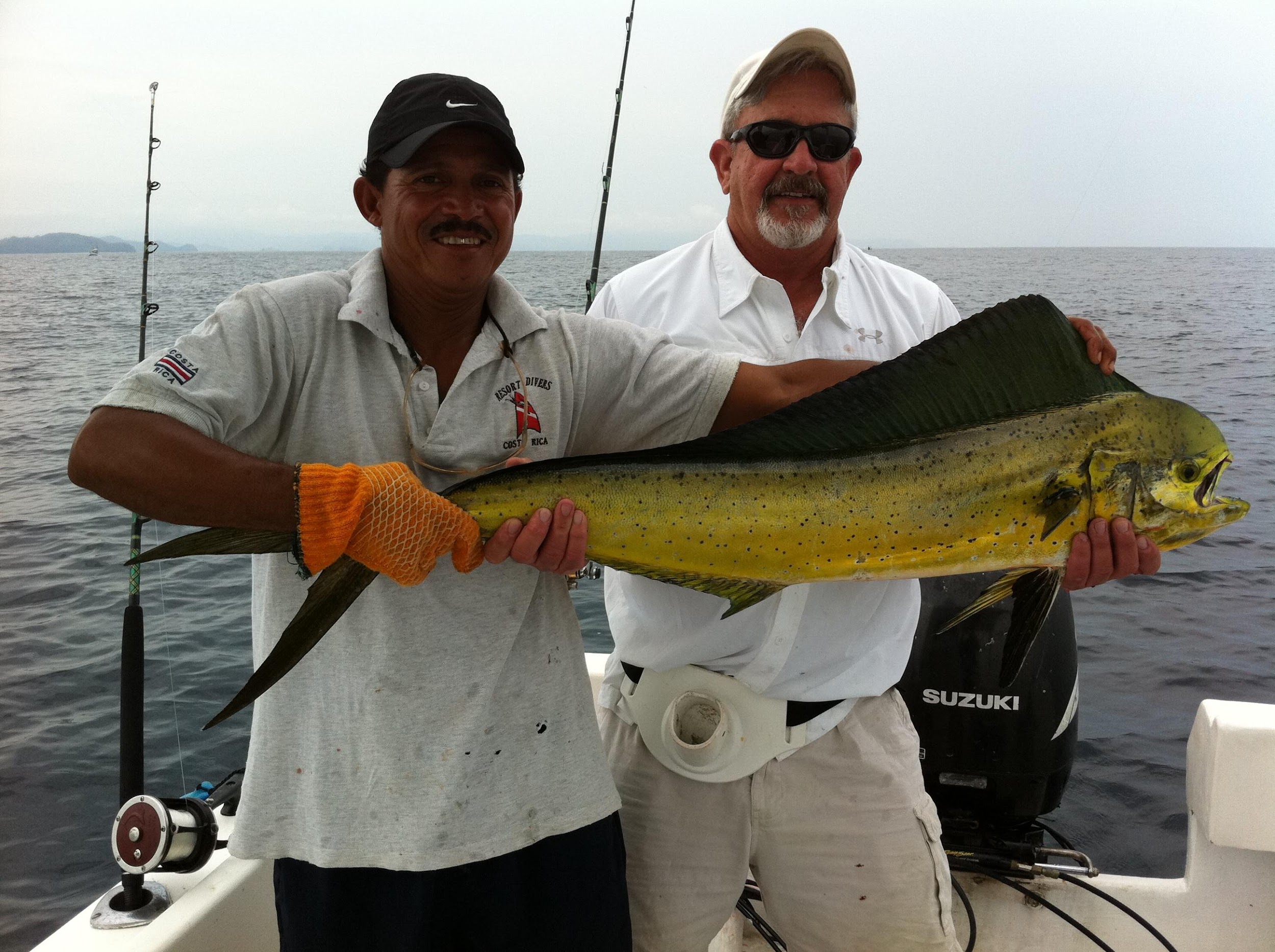 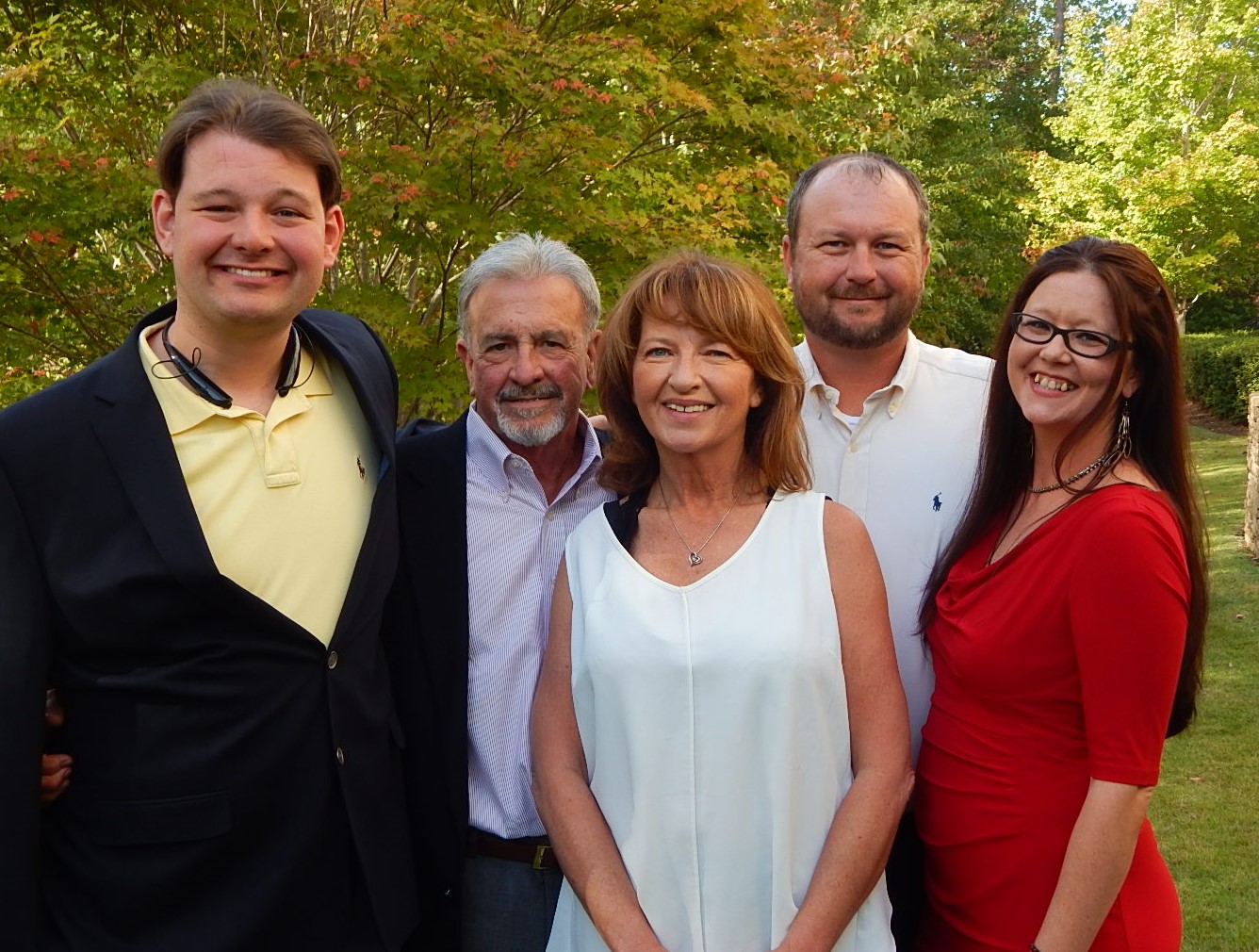 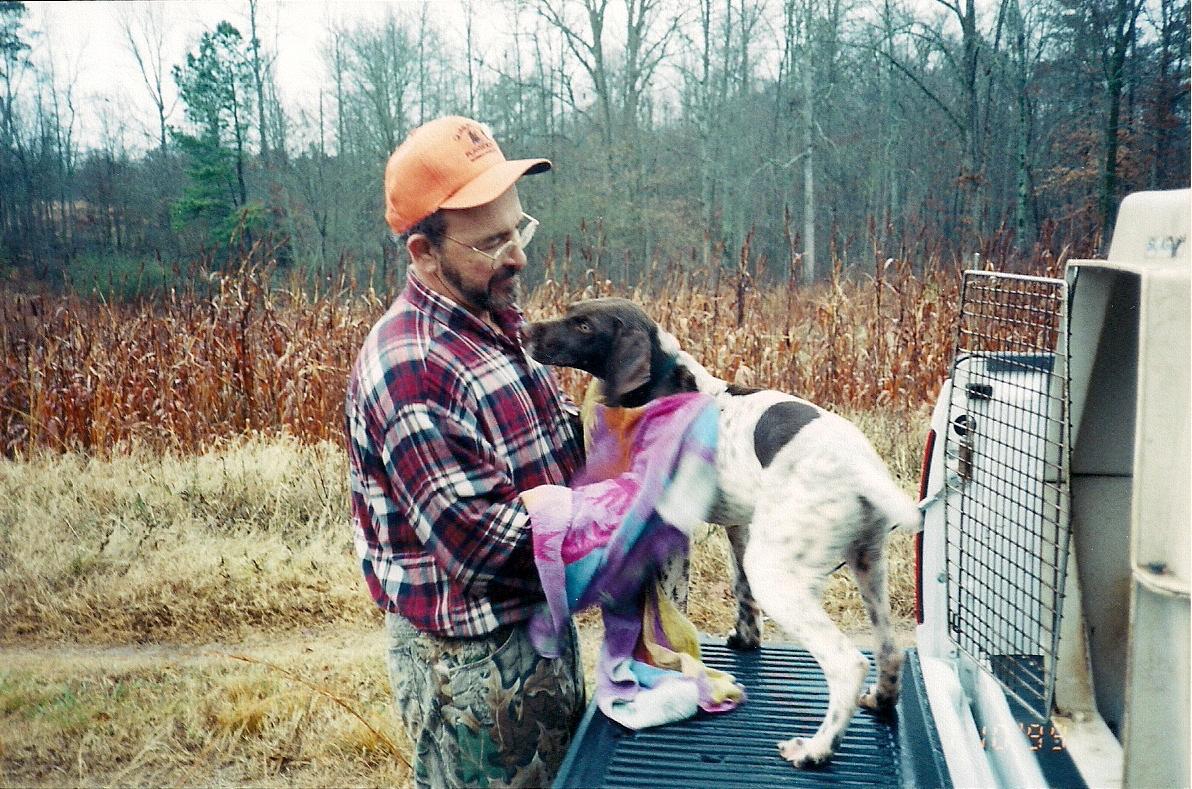 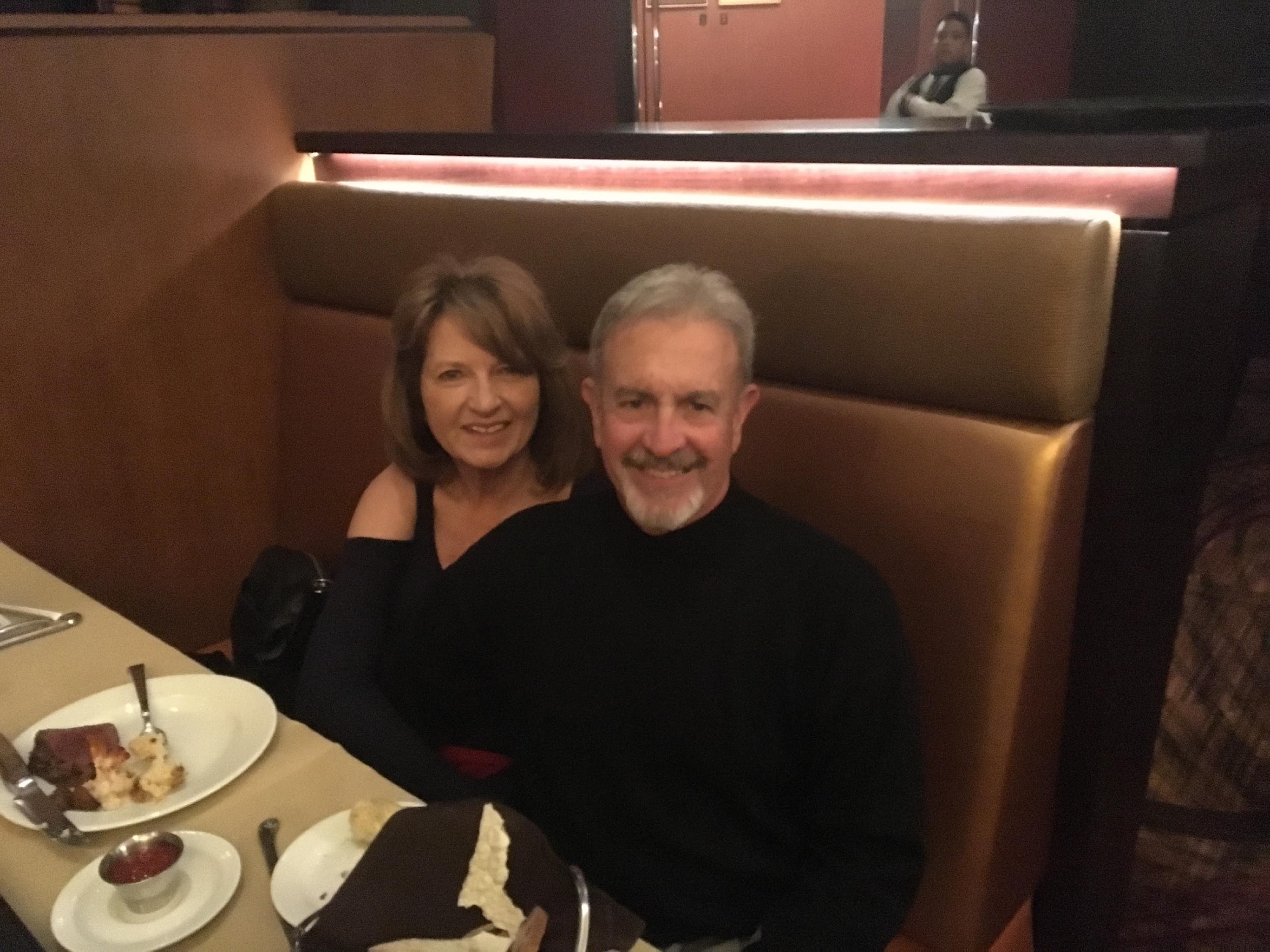 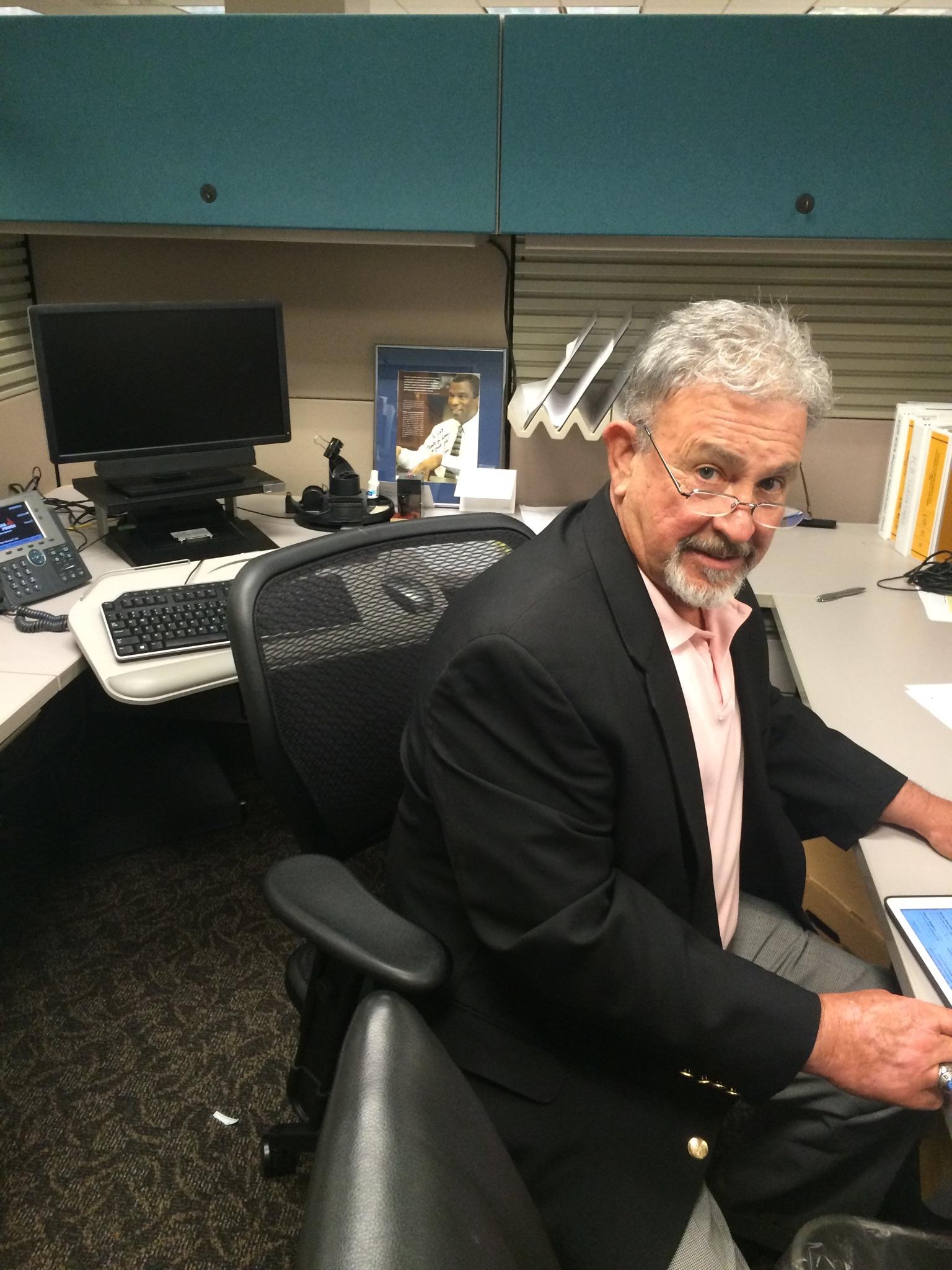 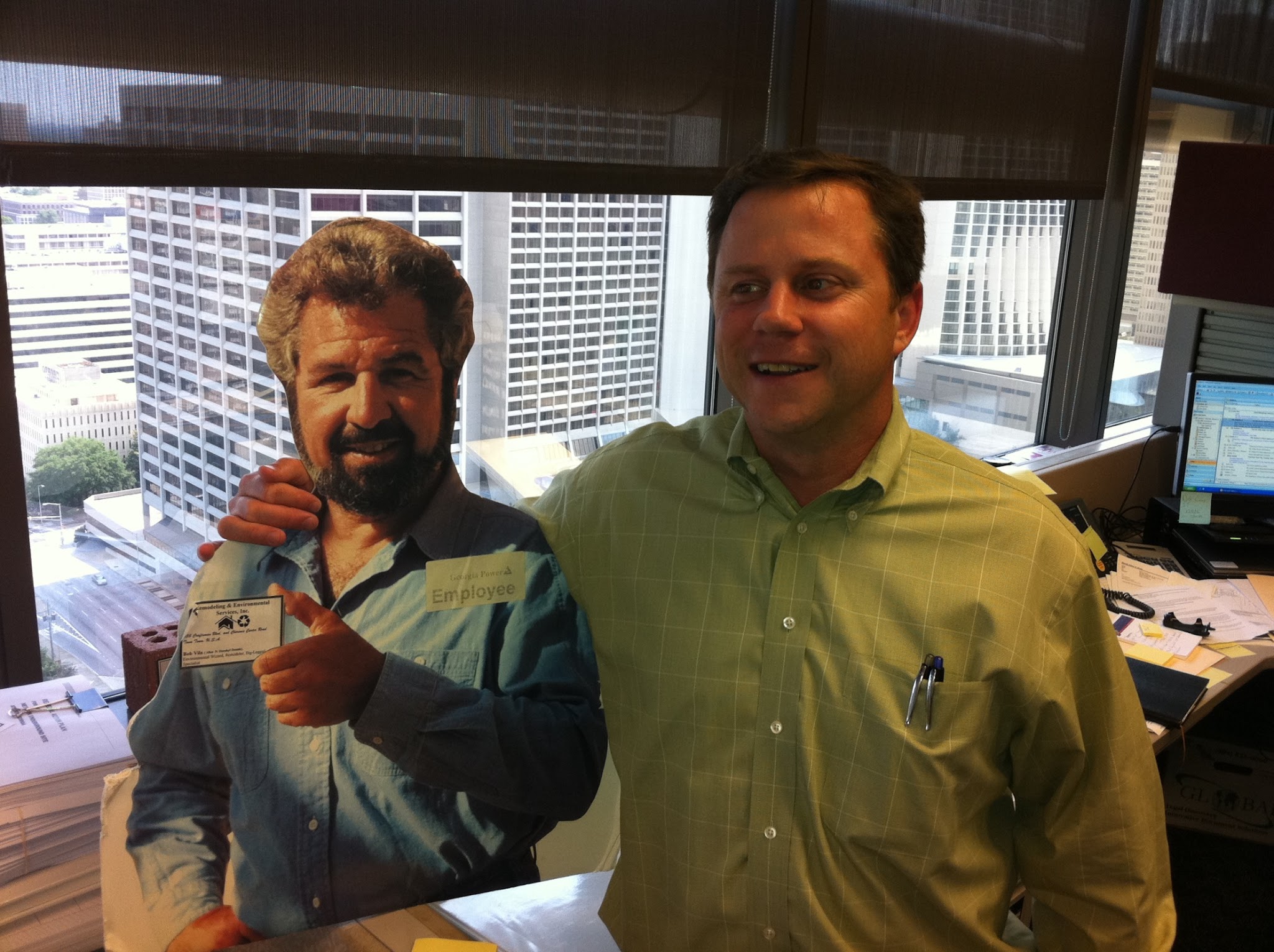 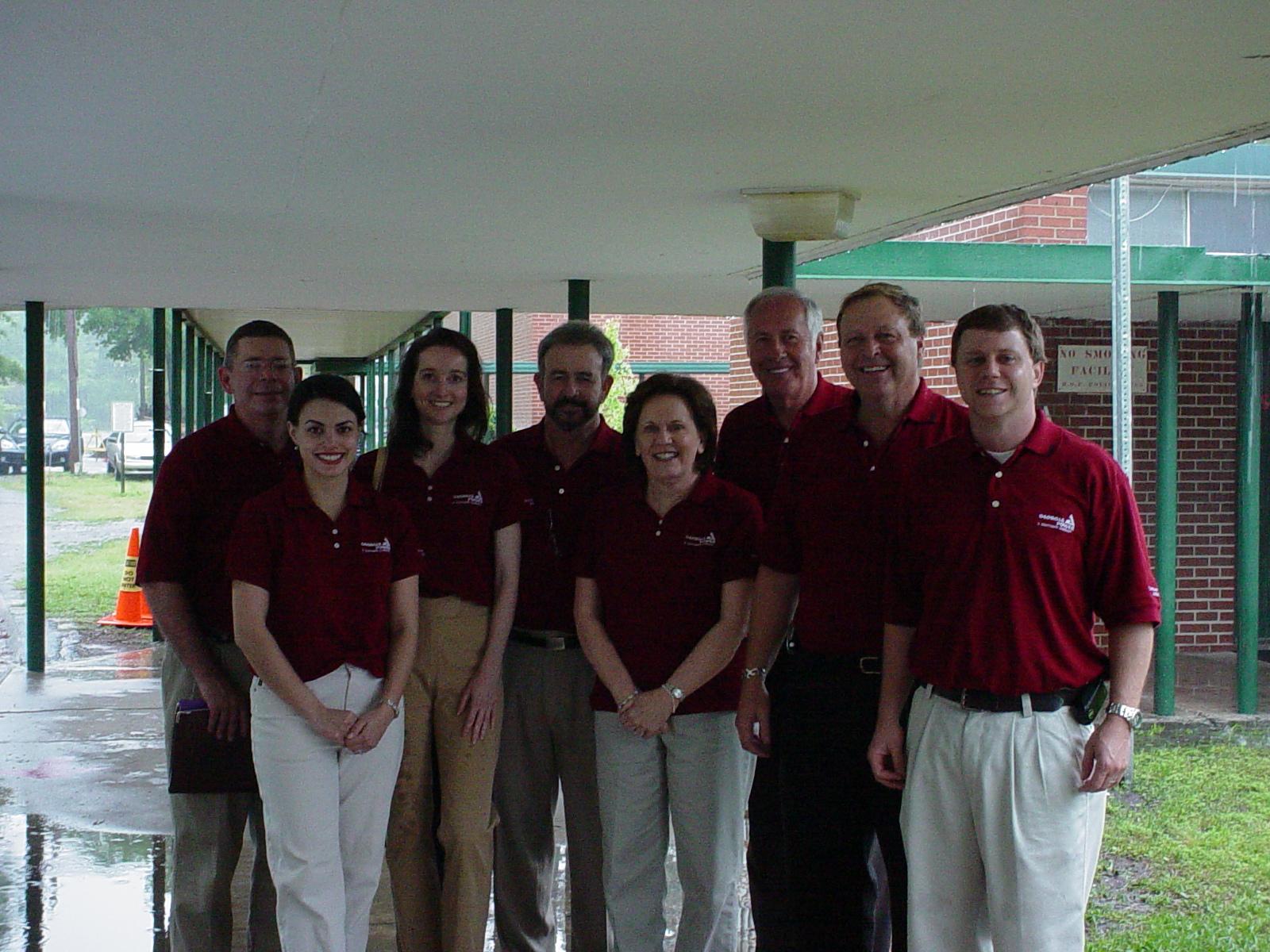 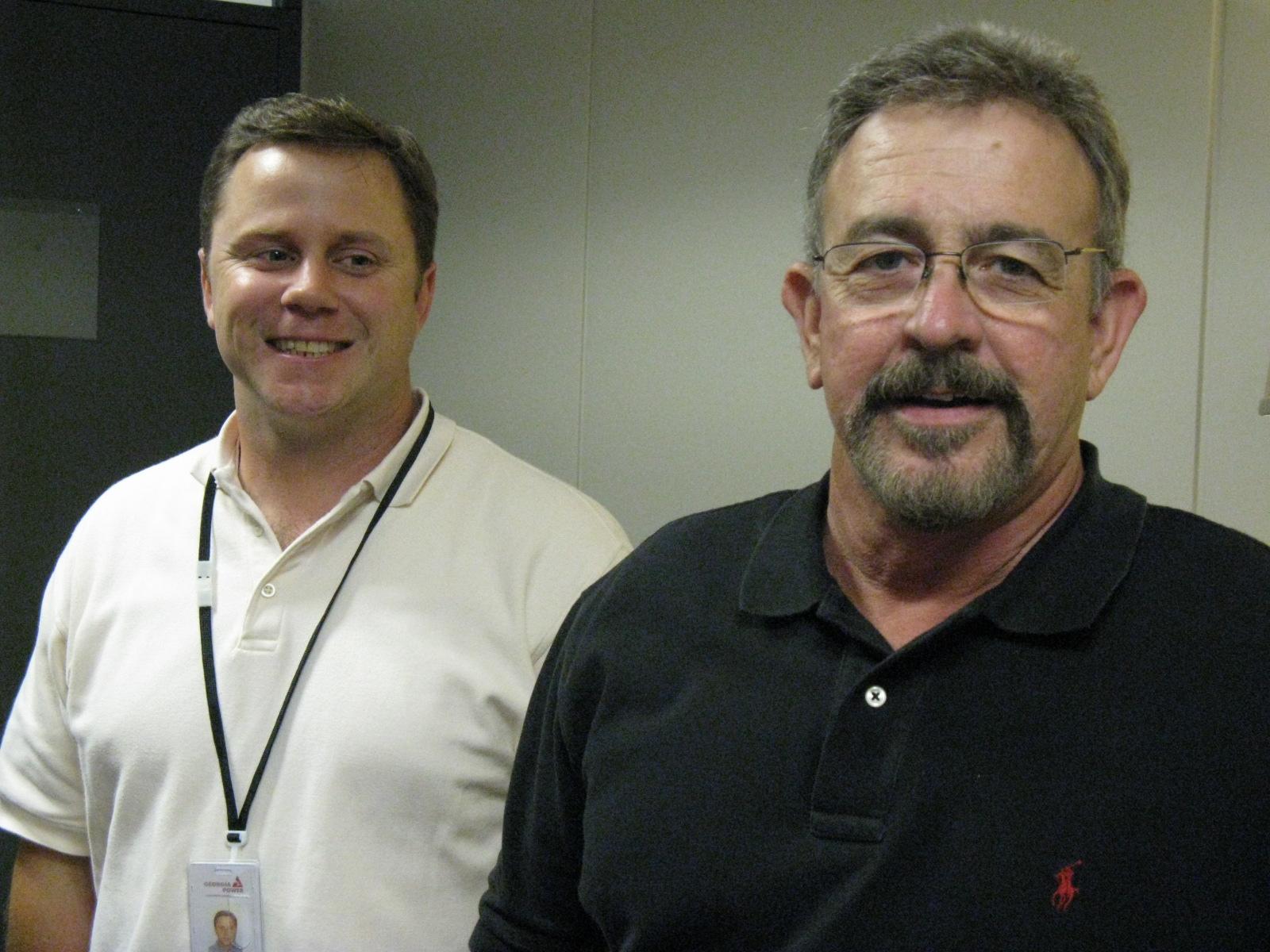 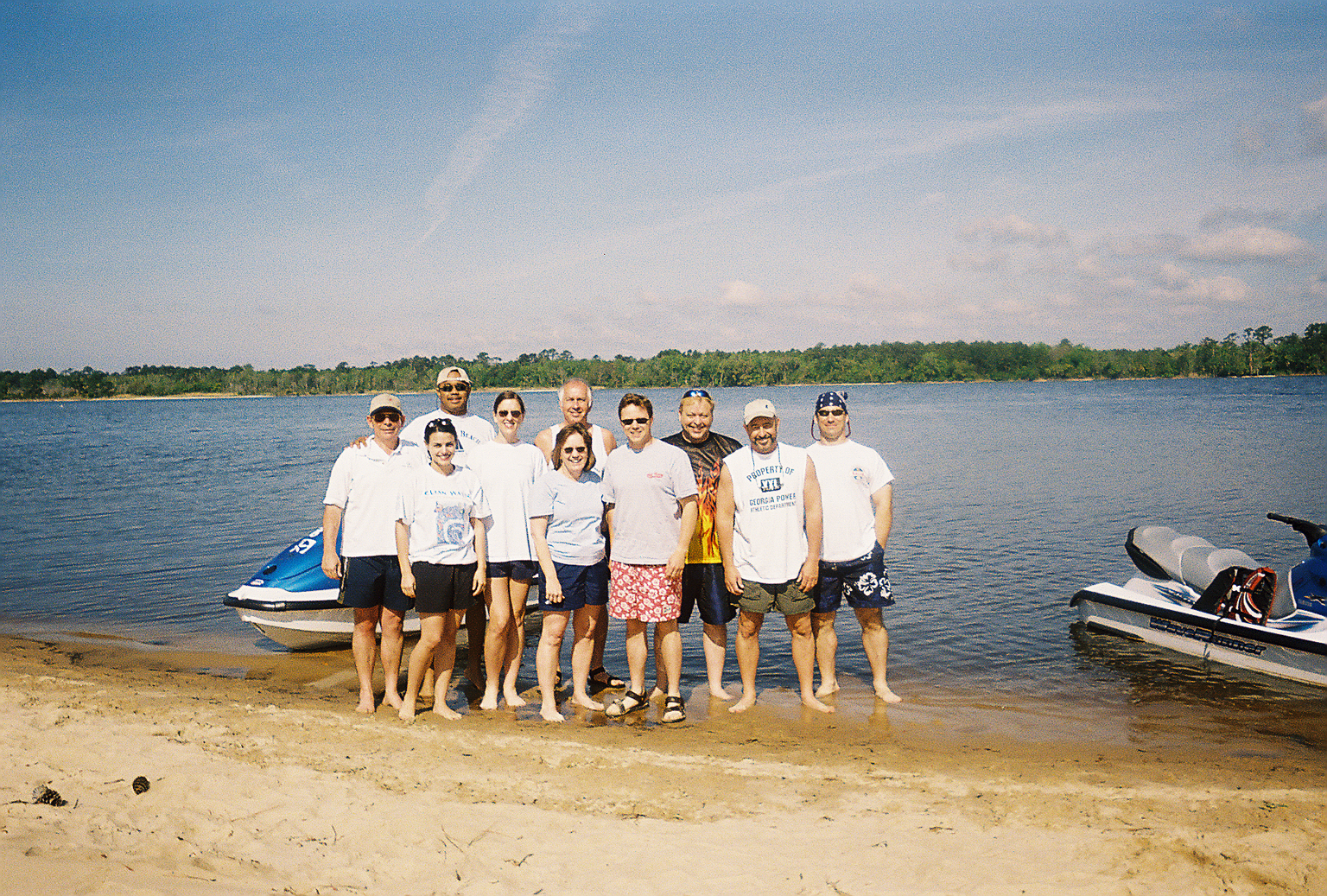 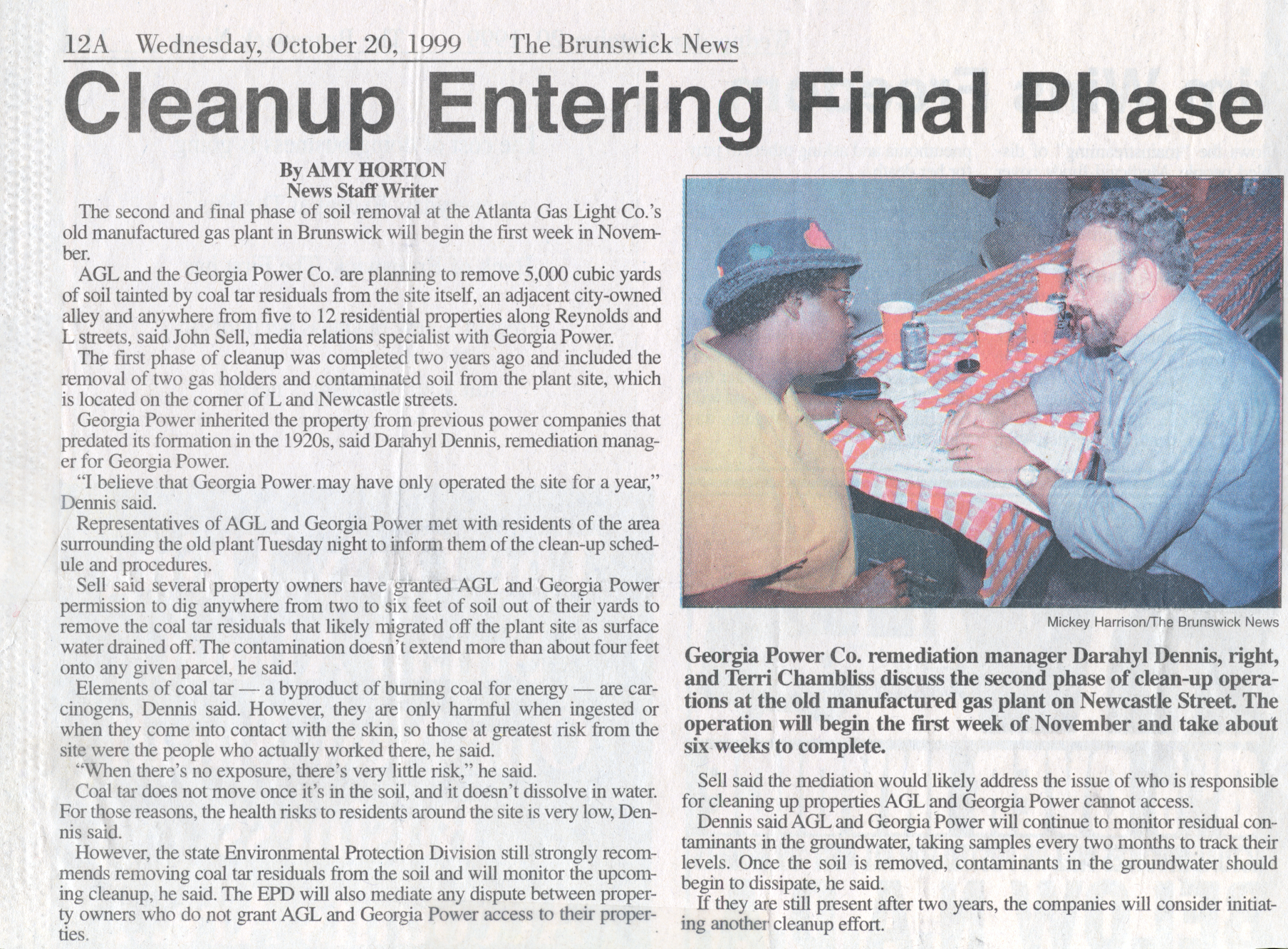 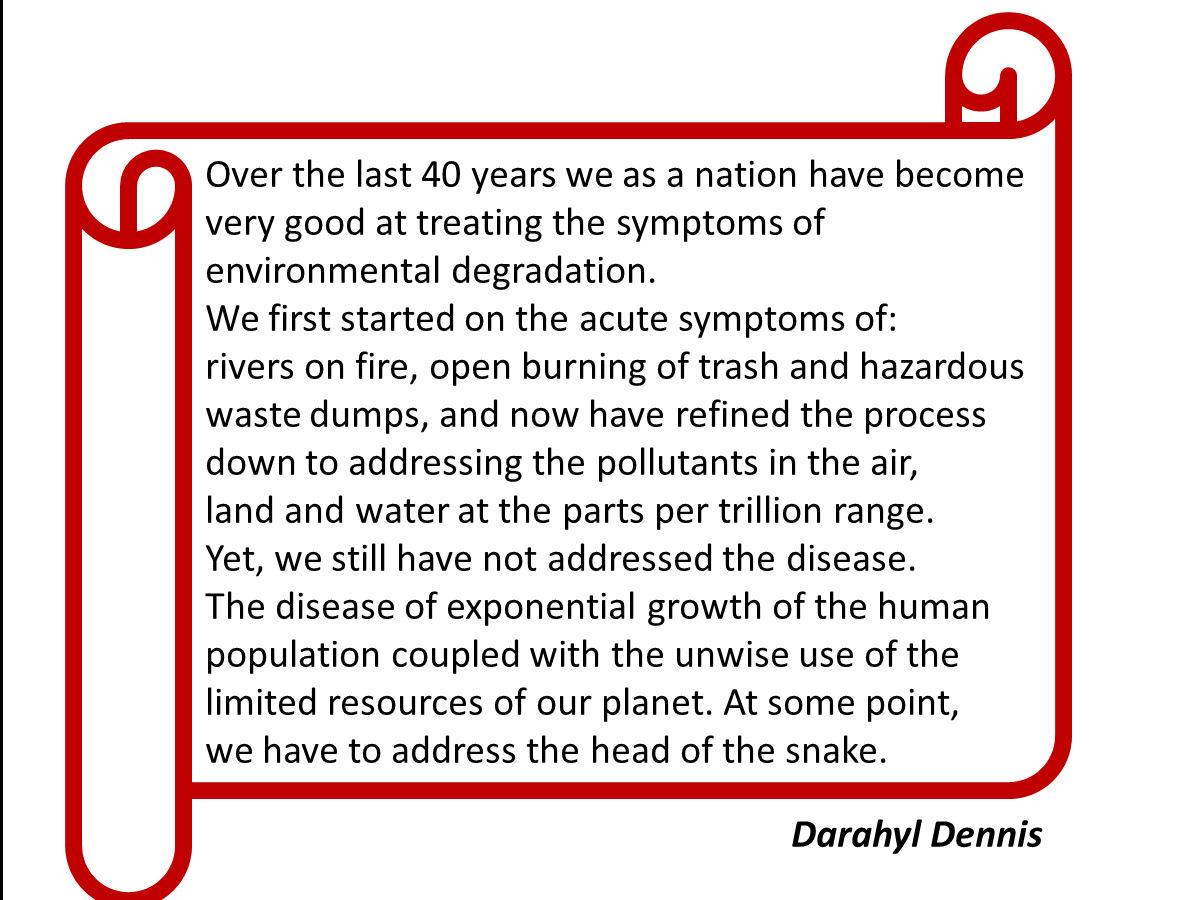 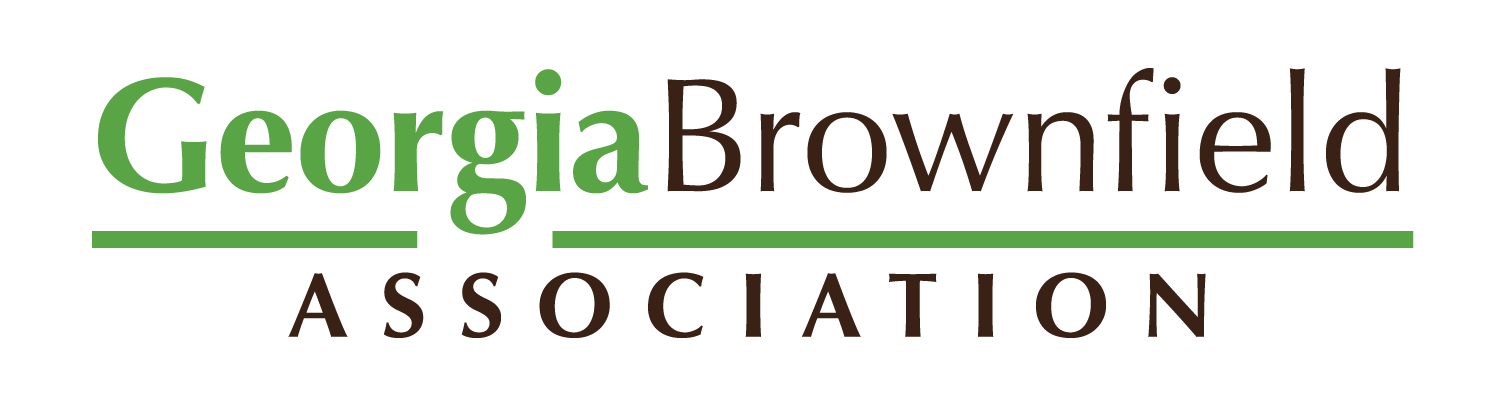 Inaugural Darahyl Dennis Scholarship Presentation
More than one dozen excellent applications 
Scholarships award criteria:
Academic performance
Environmental field involvement 
Involvement in underserved communities
Commitment to environmental career
Alma mater
Extra curricular activities
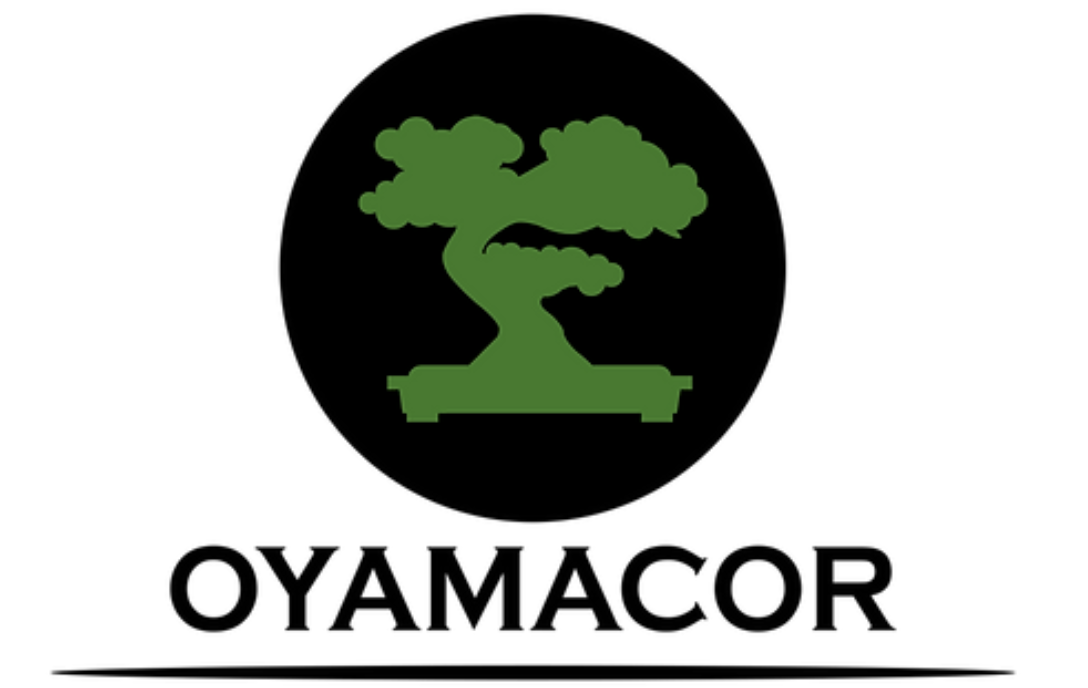 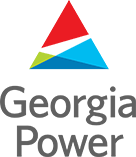 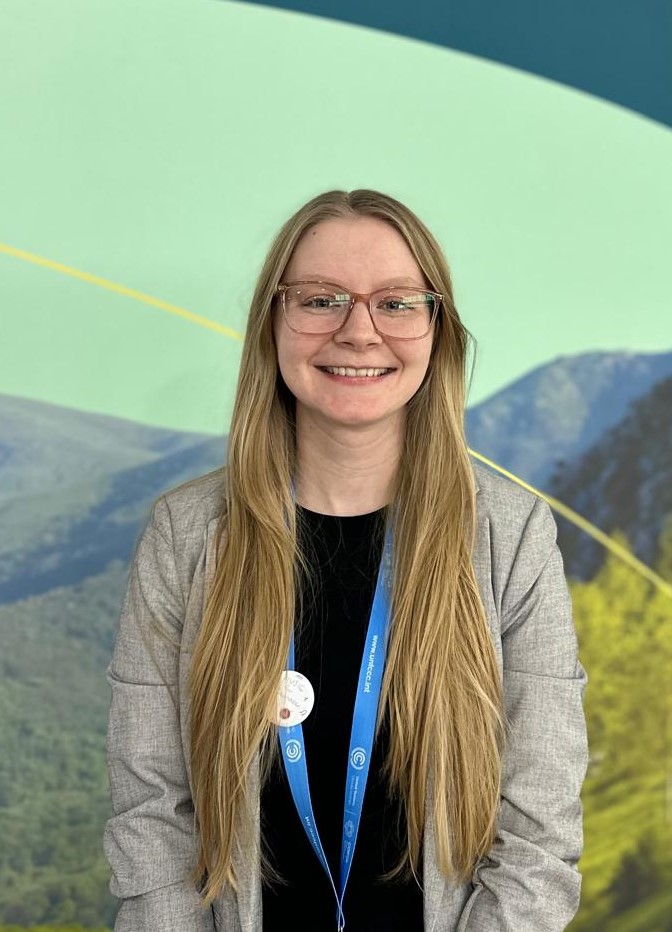 Dana KahnEmory University Graduate Student
4.0 Environmental Science and Music major
Graduating 2025

Since eighth grade, Dana has wanted to study climate change and make a meaningful impact on our Earth and society. After graduation aspires to pursue a career as an environmental scientist or sustainability specialist who helps businesses and governments reach their environmental objectives, comply to environmental policies, and conserve Earth’s resources.
As a master’s student, Dana studies the biogeochemical methane cycle and create digital maps based on a long-term research forest called Howland Research Forest in Maine.
Also works with the Emory Center for Digital Scholarship as a geospatial assistant, helping develop the digital Georgia Coast Atlas, where we explore the geographical, ecological, and historical dimensions of Georgia’s coast. 
Recently completed her second fellowship, a 7-month environmental justice training with the Partnership for Southern Equity (PSE) as a Just Energy Academy member.
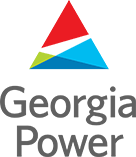 Shelley LeColumbus State Student
4.0 Biology major
Graduating 2025

Interested in protecting and restoring impaired ecosystems within the Columbus, GA and Phenix City, AL regions.
Actively involved with research that uses microbiological techniques and molecular methods to identify sources of E. coli contamination in the waterways surrounding the Chattahoochee River to differentiate between human and animal origin of contamination. This research aims to develop remediation strategies to improve the water quality and protect public health.
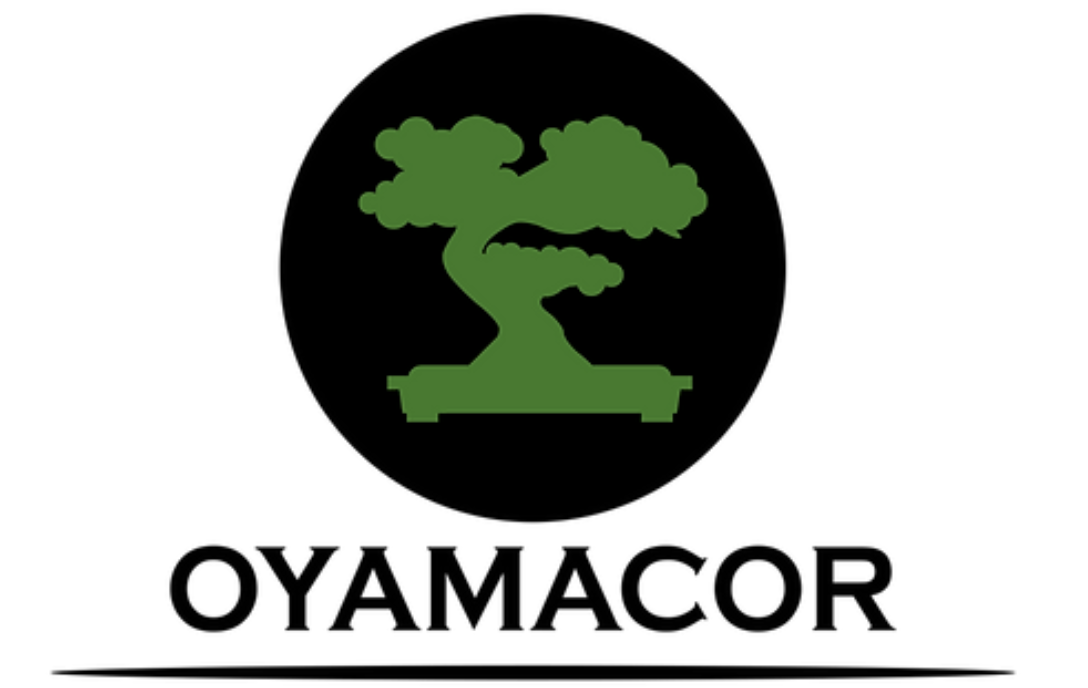 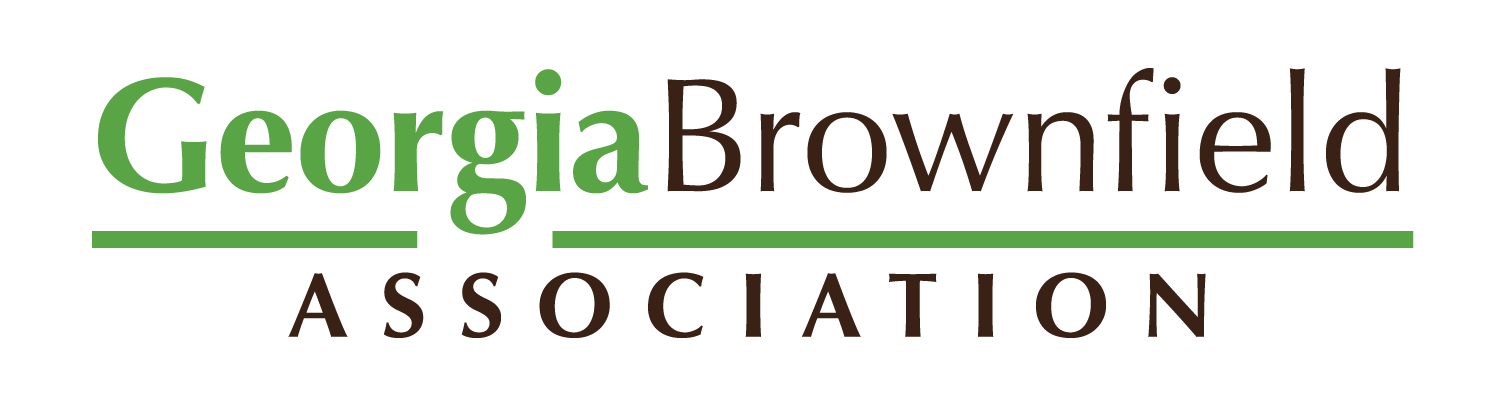 Congratulations Dana and Shelley!
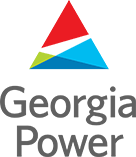 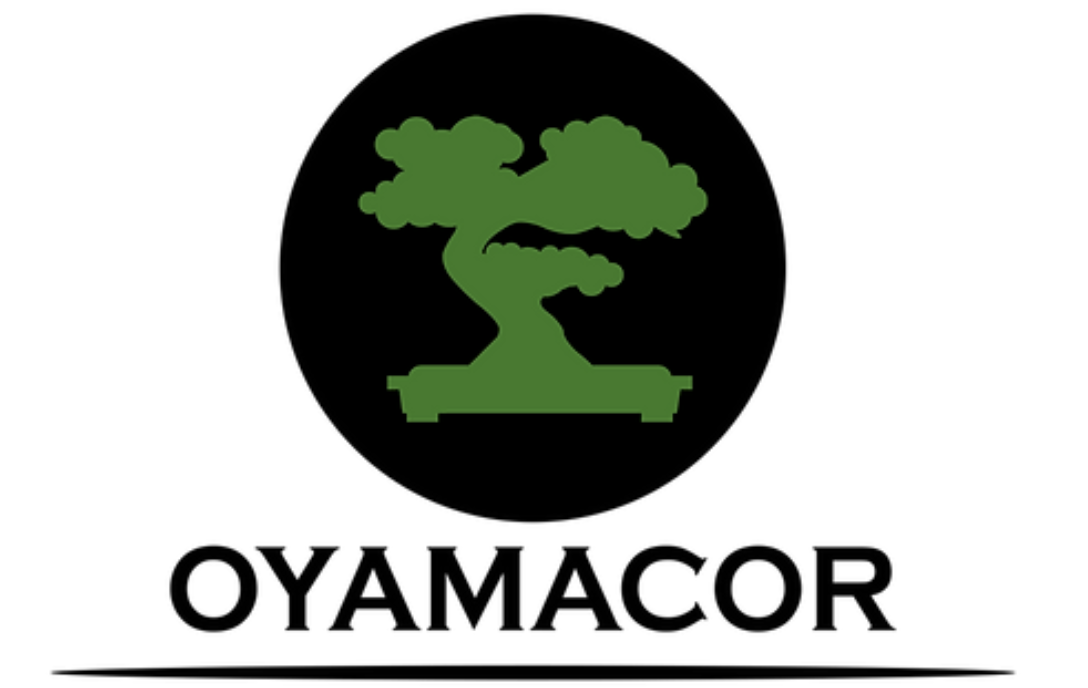